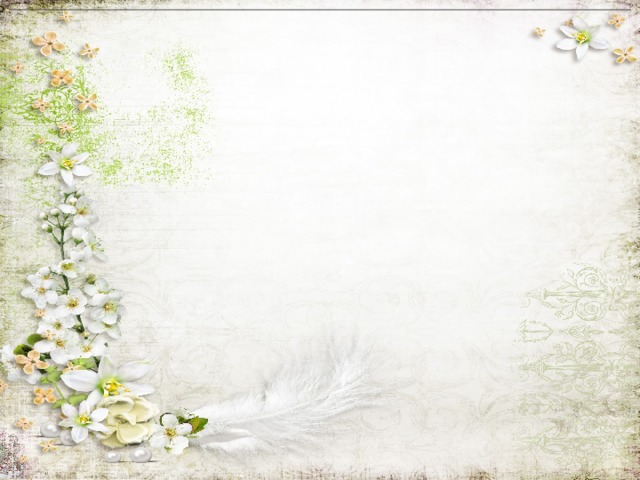 Отчет о проделанной работе с детьми в старшей группе за 2020-2021 учебный год
«Детство — важнейший период человеческой жизни, не подготовка к будущей жизни, а настоящая, яркая, самобытная, неповторимая жизнь. И от того, как прошло детство, кто вел ребенка за руку в детские годы, что вошло в его разум и сердце из окружающего мира - от этого в решающей степени зависит, каким человеком станет сегодняшний малыш.»
Сухомлинский В. А.
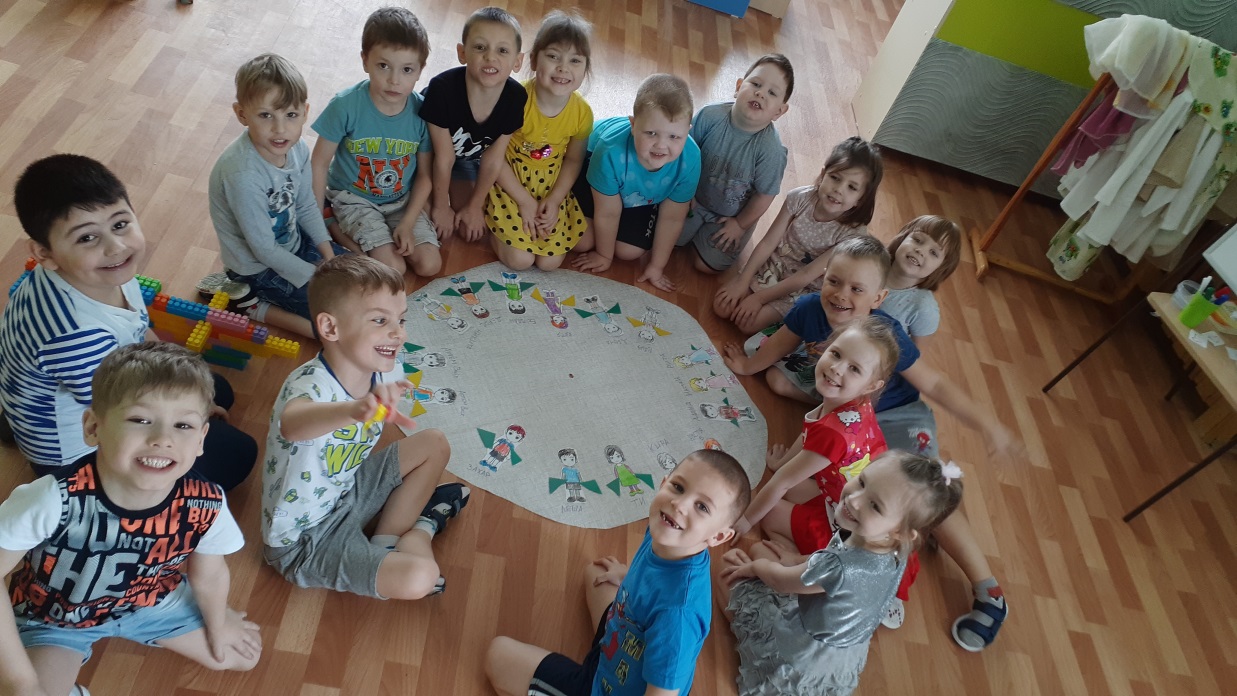 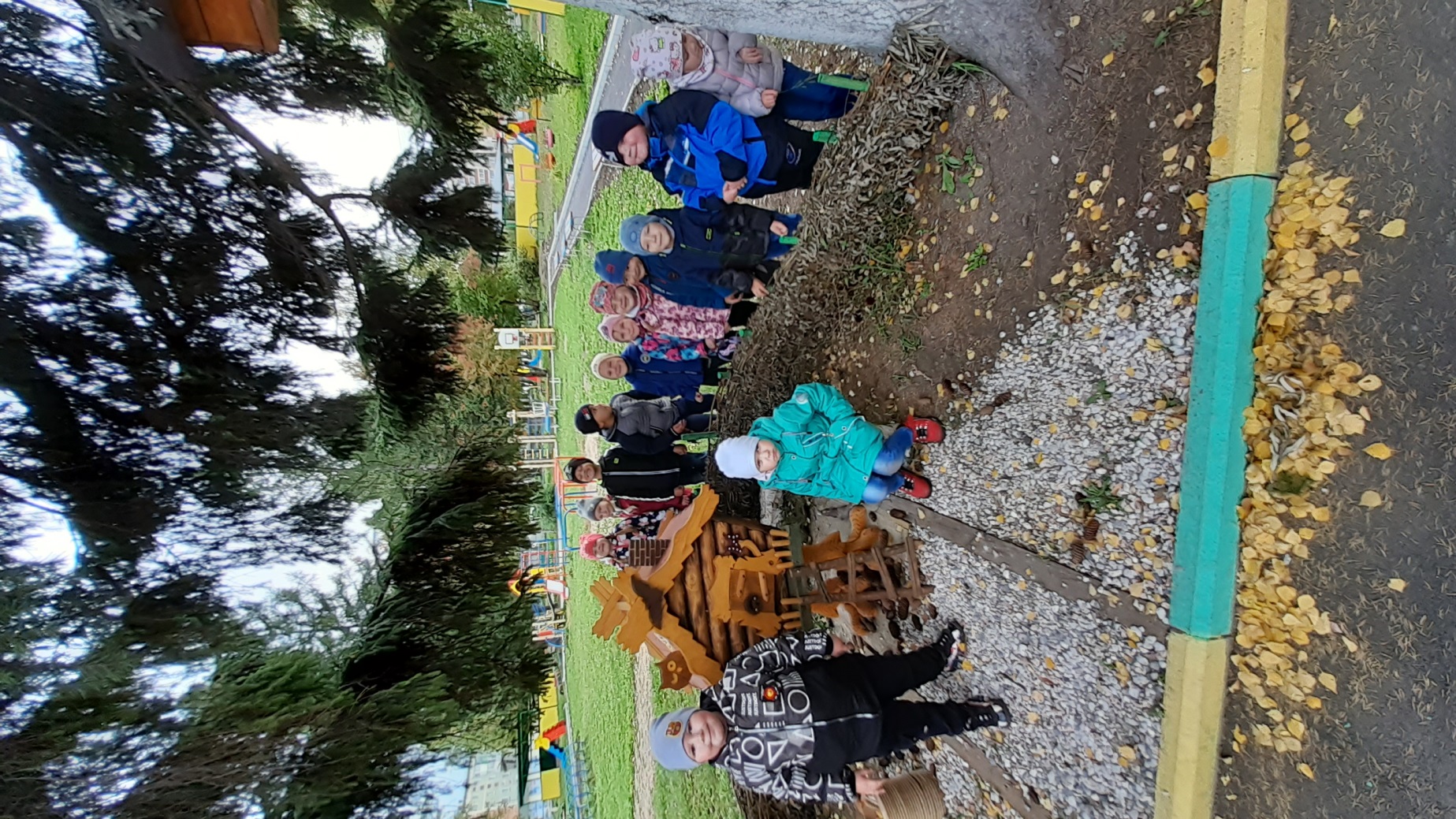 Списочный состав группы – 21 ( 7 девочек , 14 мальчиков)
Мы работаем по основной образовательной программе, разработанной на основе программы "От рождения до школы" под ред. Н. Е. Вераксы, Т. С. Комаровой, М. А. Васильевой. Ведущими целями которой являются создание благоприятных условий для полноценного проживания ребенком дошкольного детства, формирование основ базовой культуры личности, всестороннее развитие психических и физических качеств в соответствии с возрастными и индивидуальными особенностями, подготовка к жизни в современном обществе, формирование предпосылок к учебной деятельности, обеспечение безопасности жизнедеятельности дошкольника.
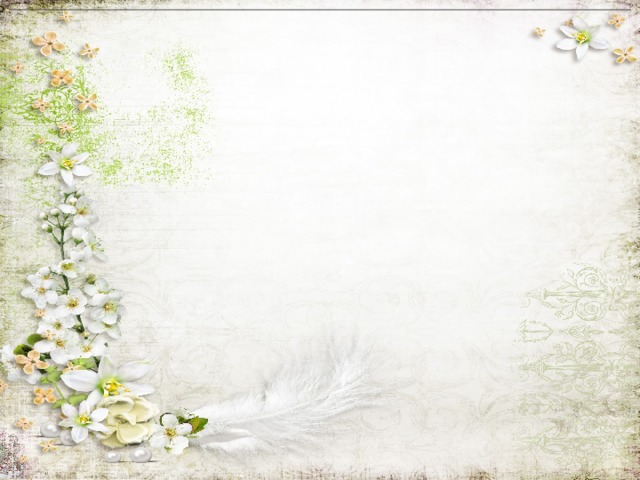 Центр математики и манипулятивных игр
Центр грамоты и письма
Центры
активности
Центр искусства
Центр науки
Центр строительных игр
Центр сюжетно-ролевой игры
Центр науки
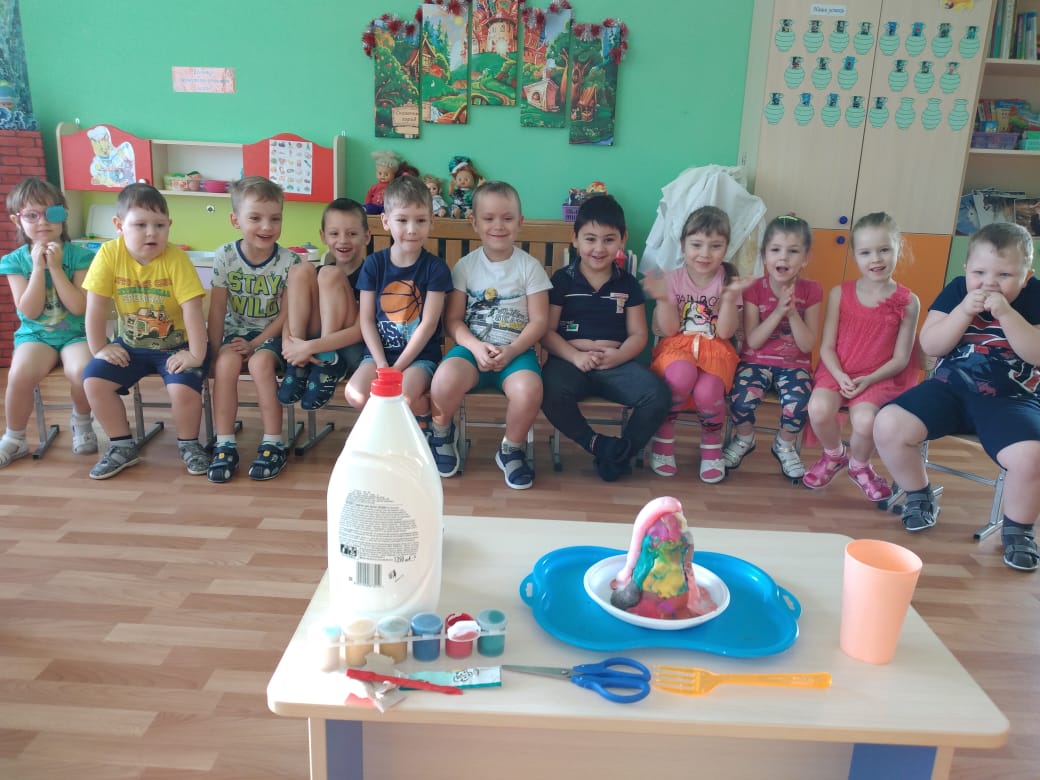 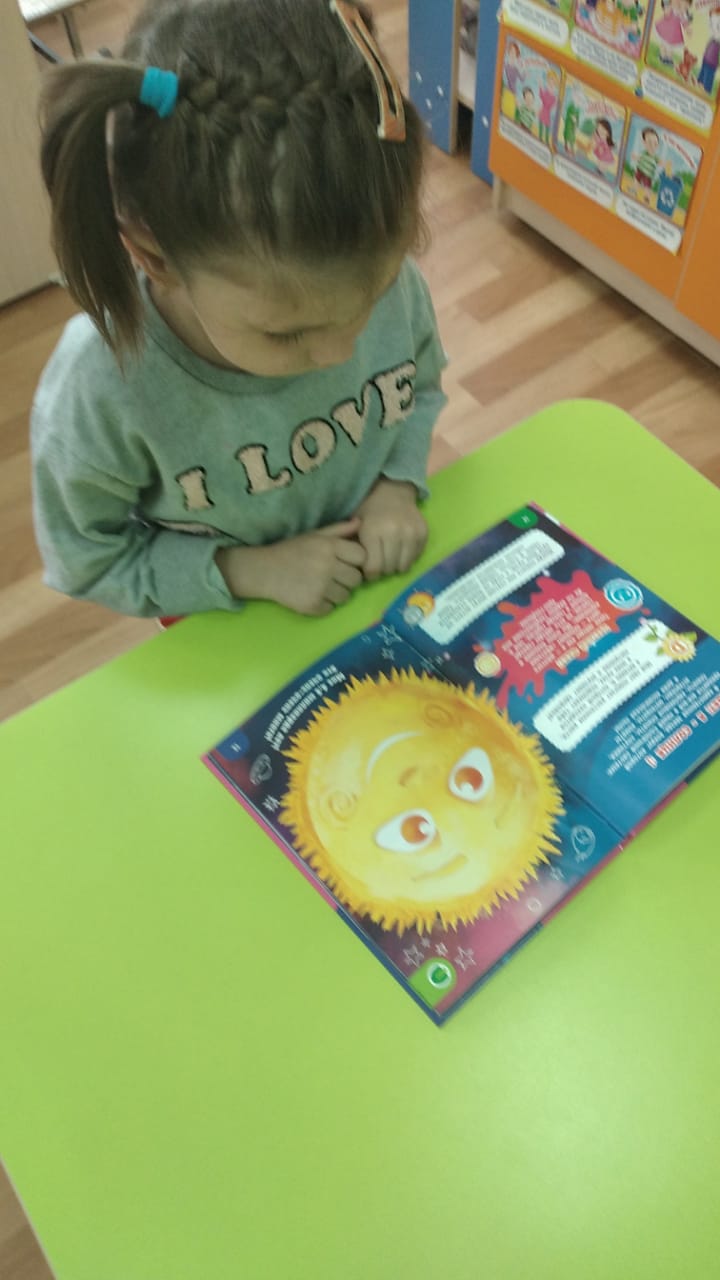 Опытно-экспериментальная деятельность
Центр искусства
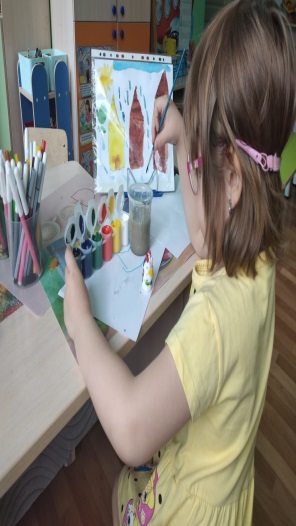 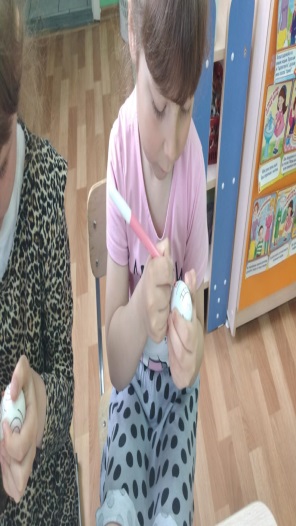 Центр сюжетно-ролевой игры
Центр строительных игр
Центр математики и манипулятивных игр
Центр грамоты и письма
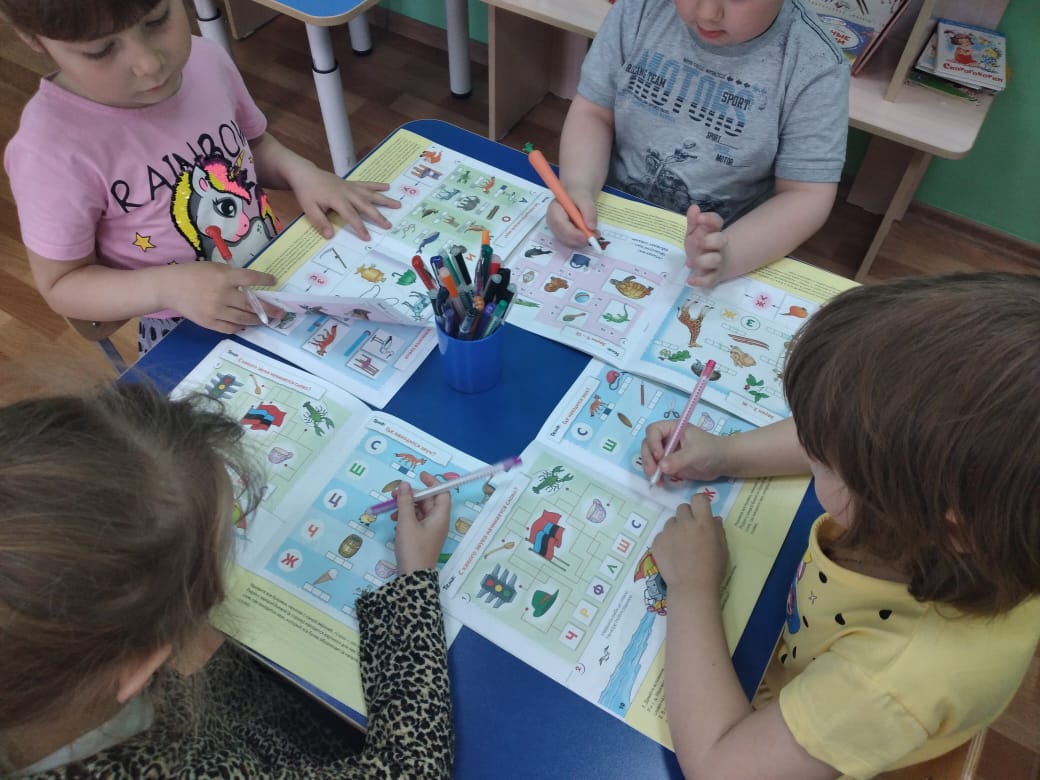 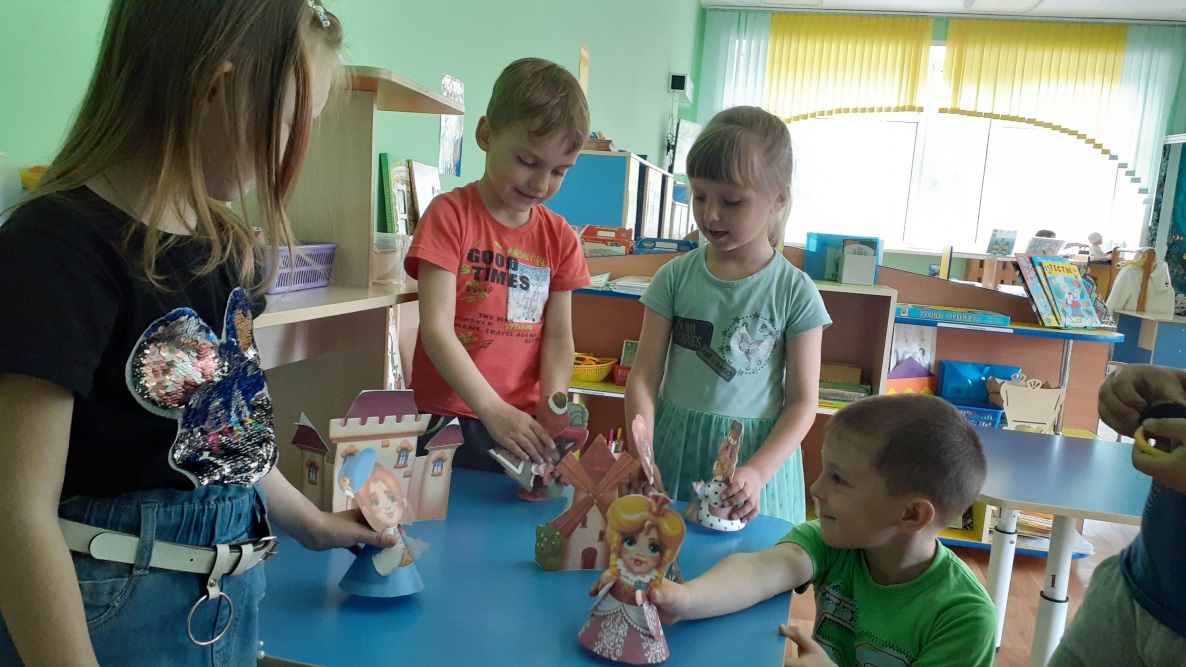 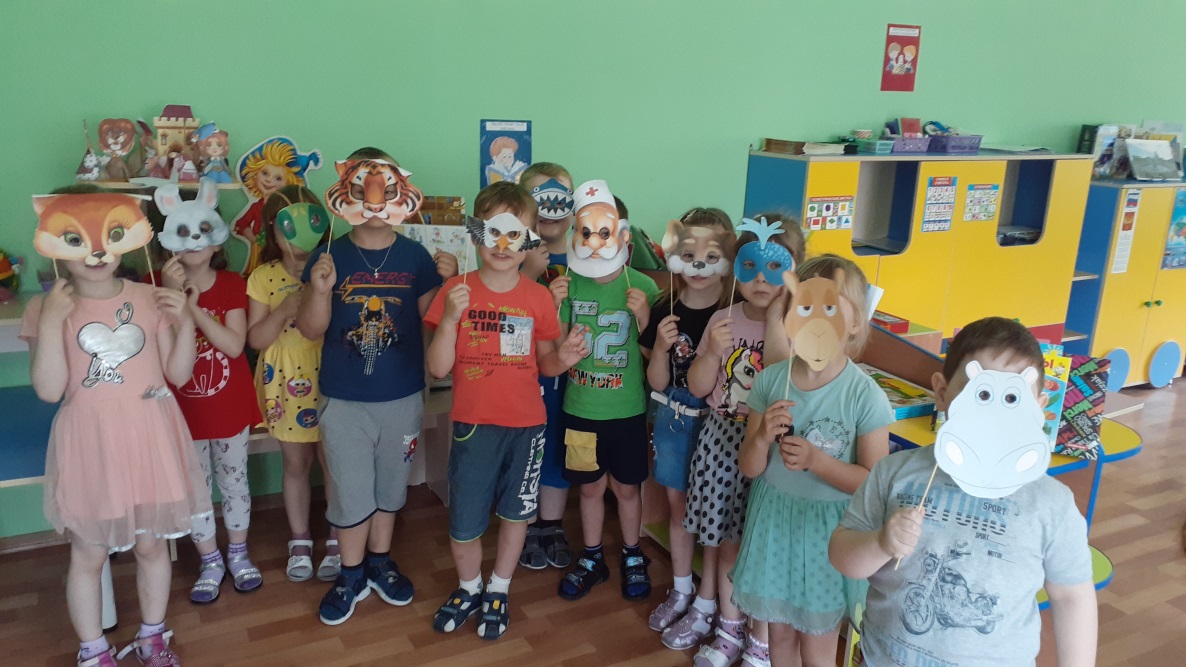 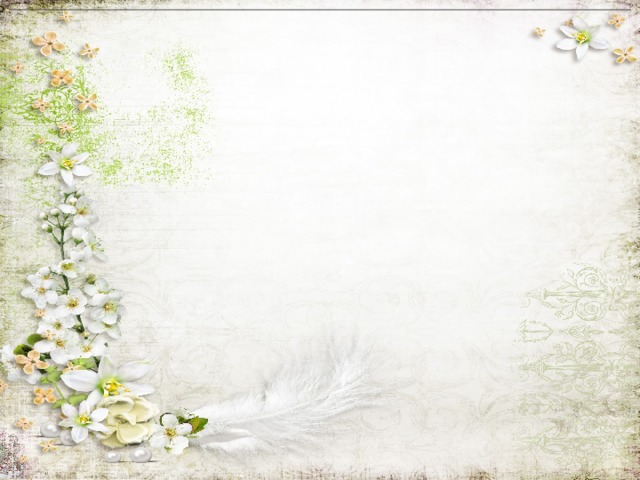 Проектная деятельность
« Земля-наш общий дом!»
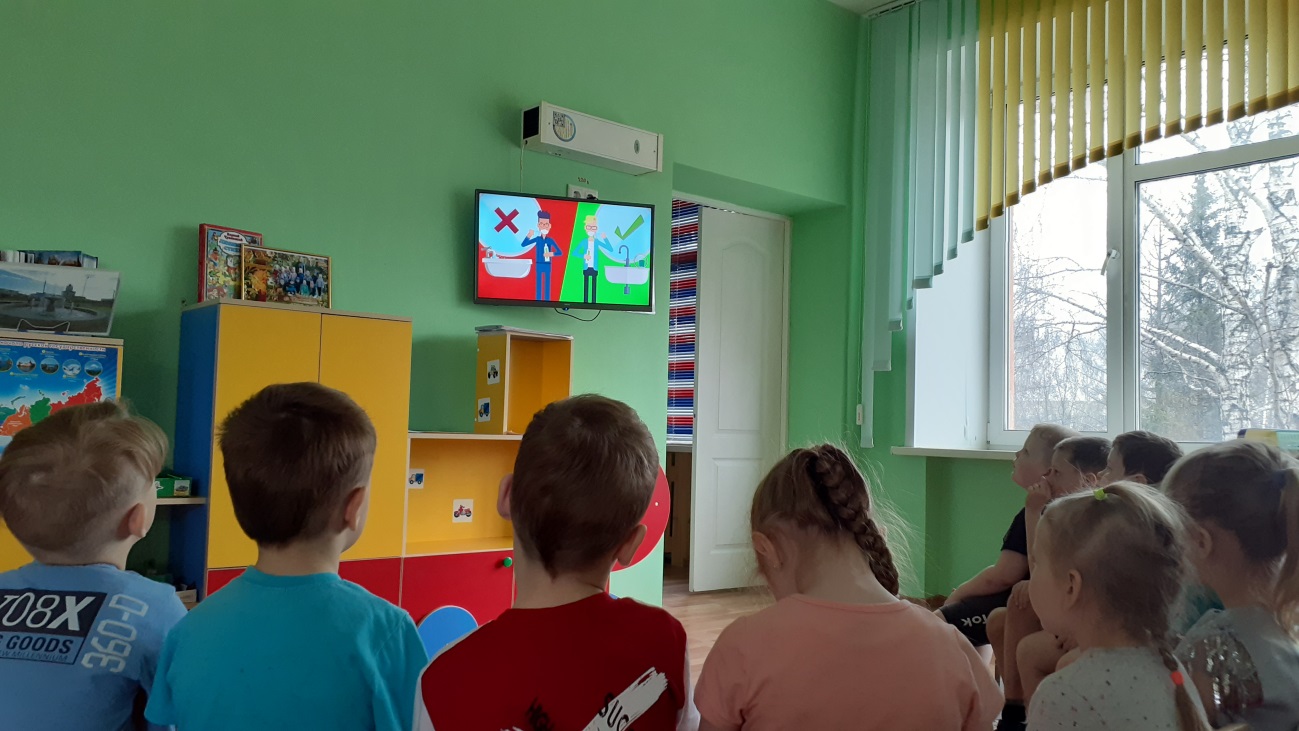 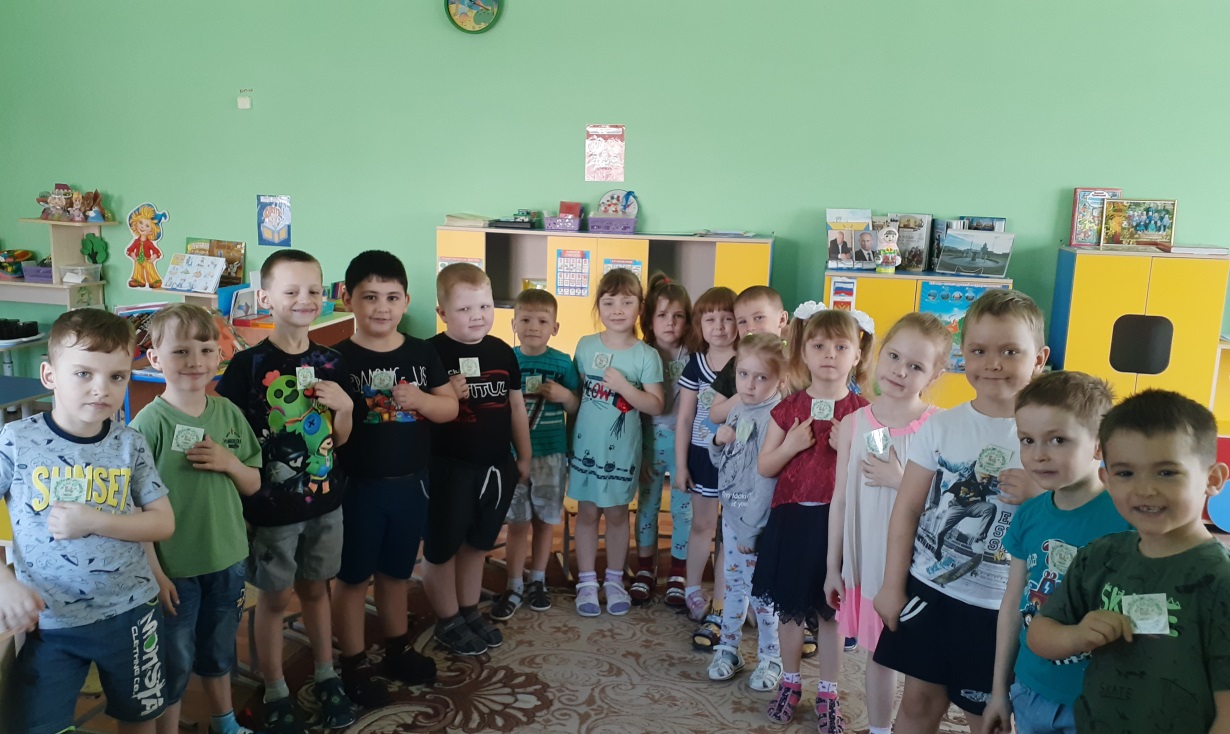 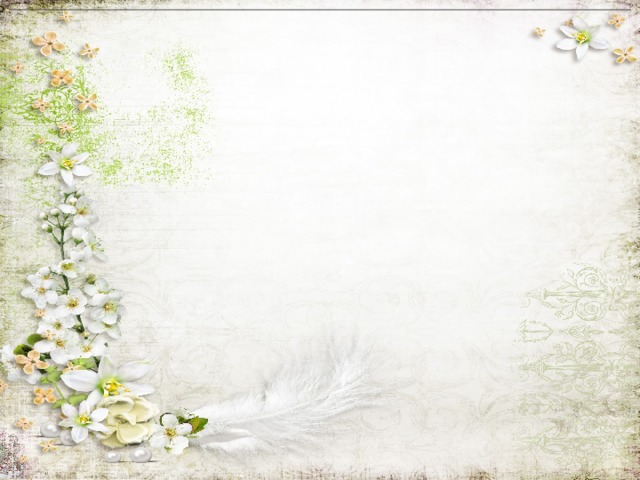 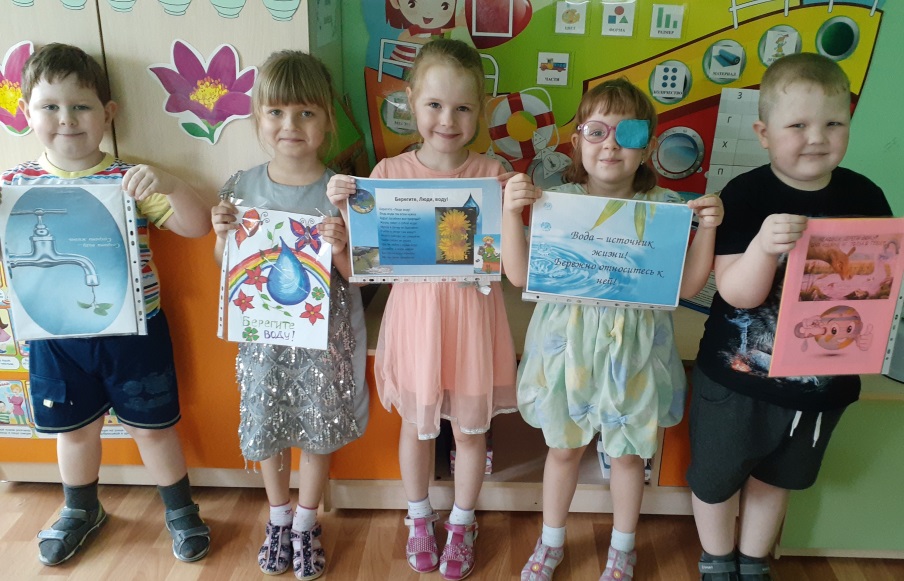 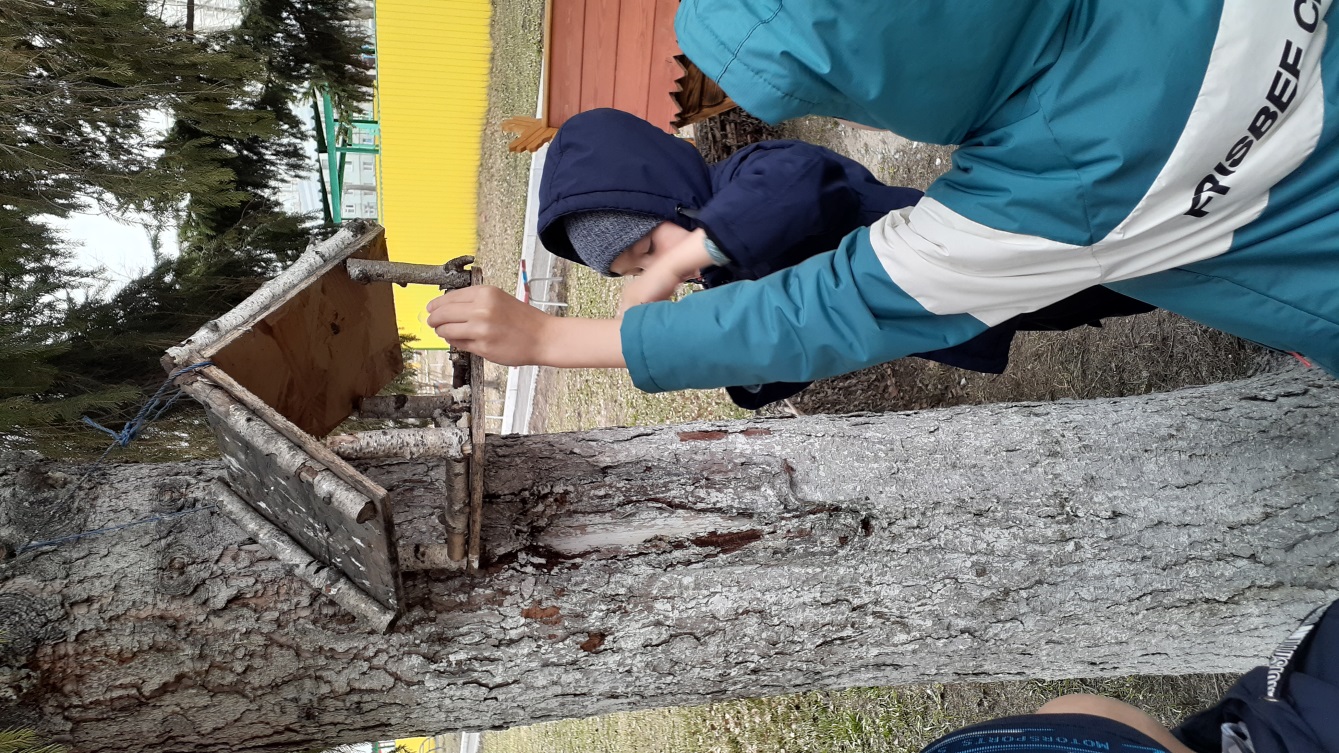 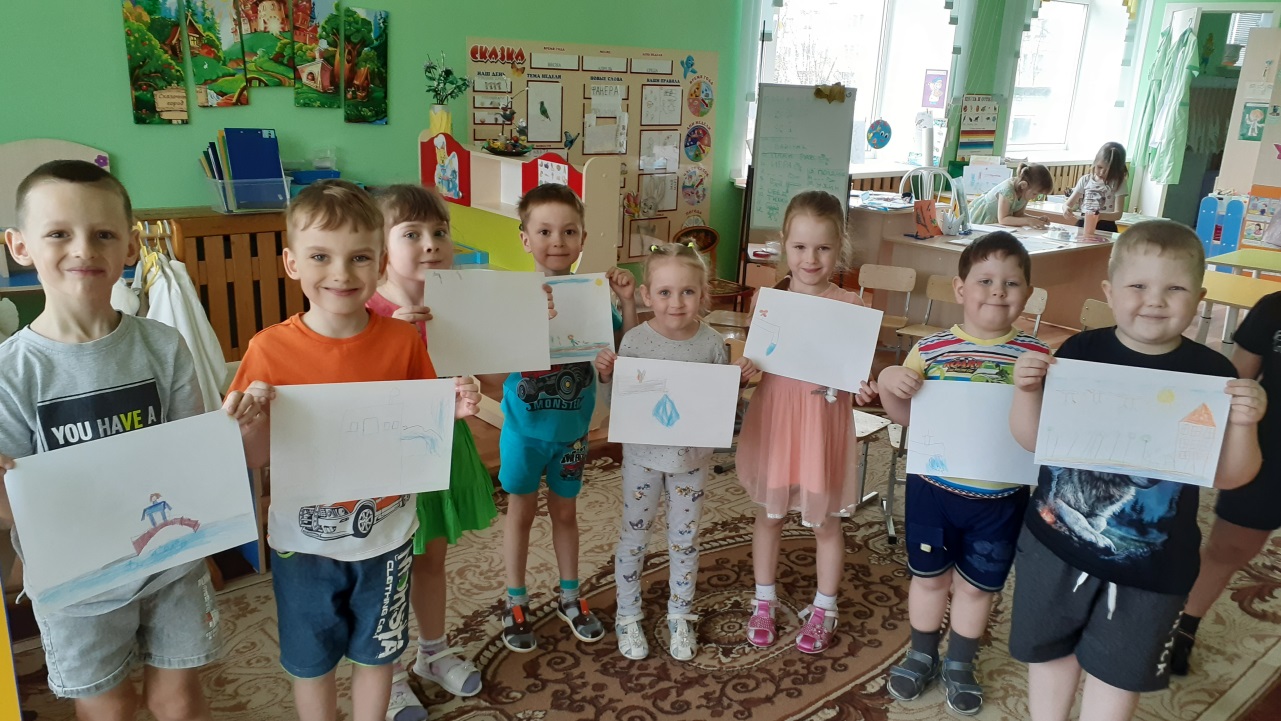 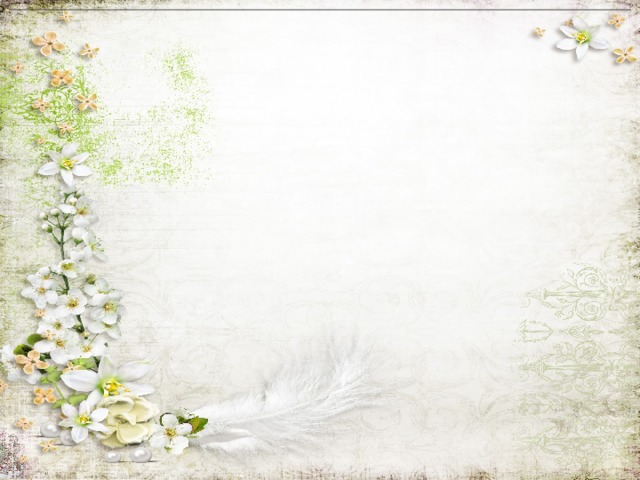 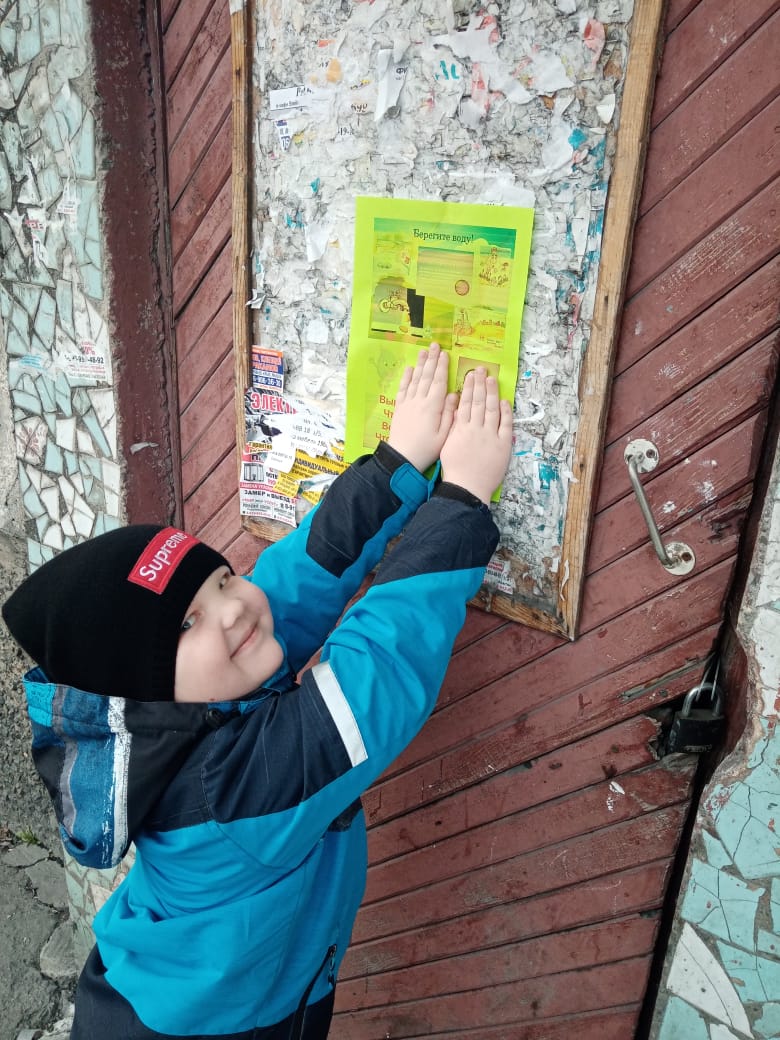 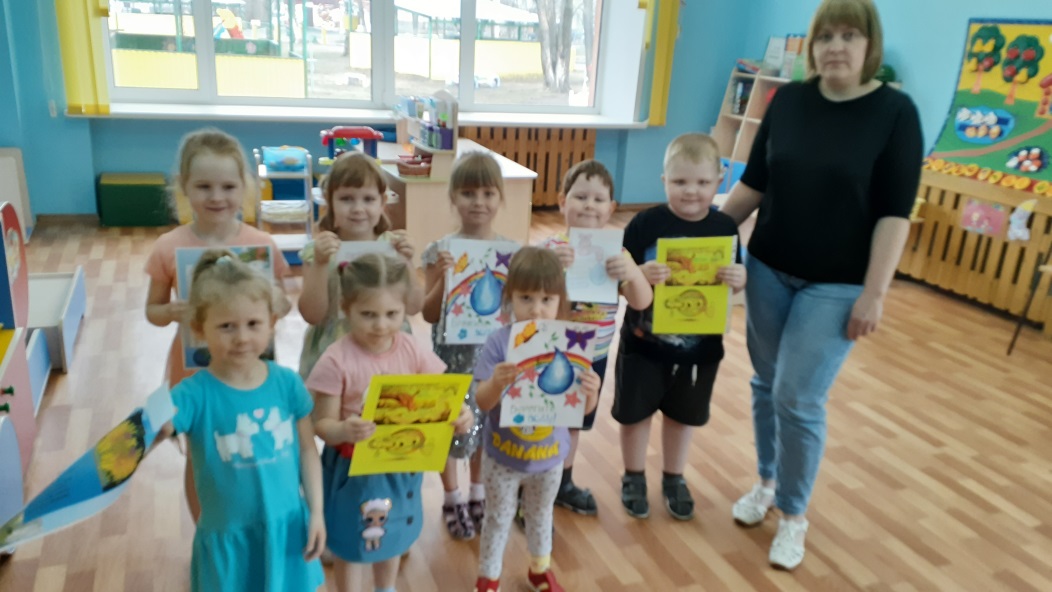 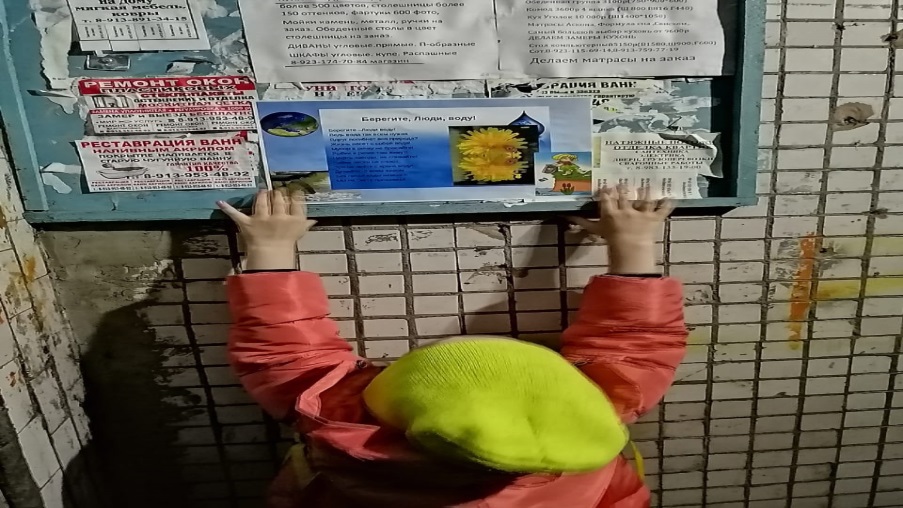 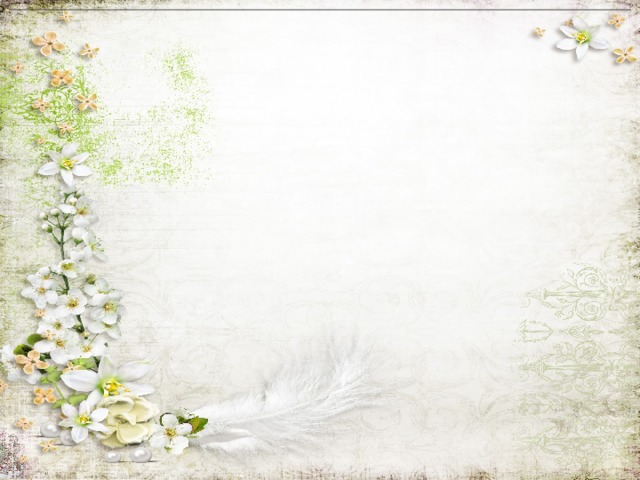 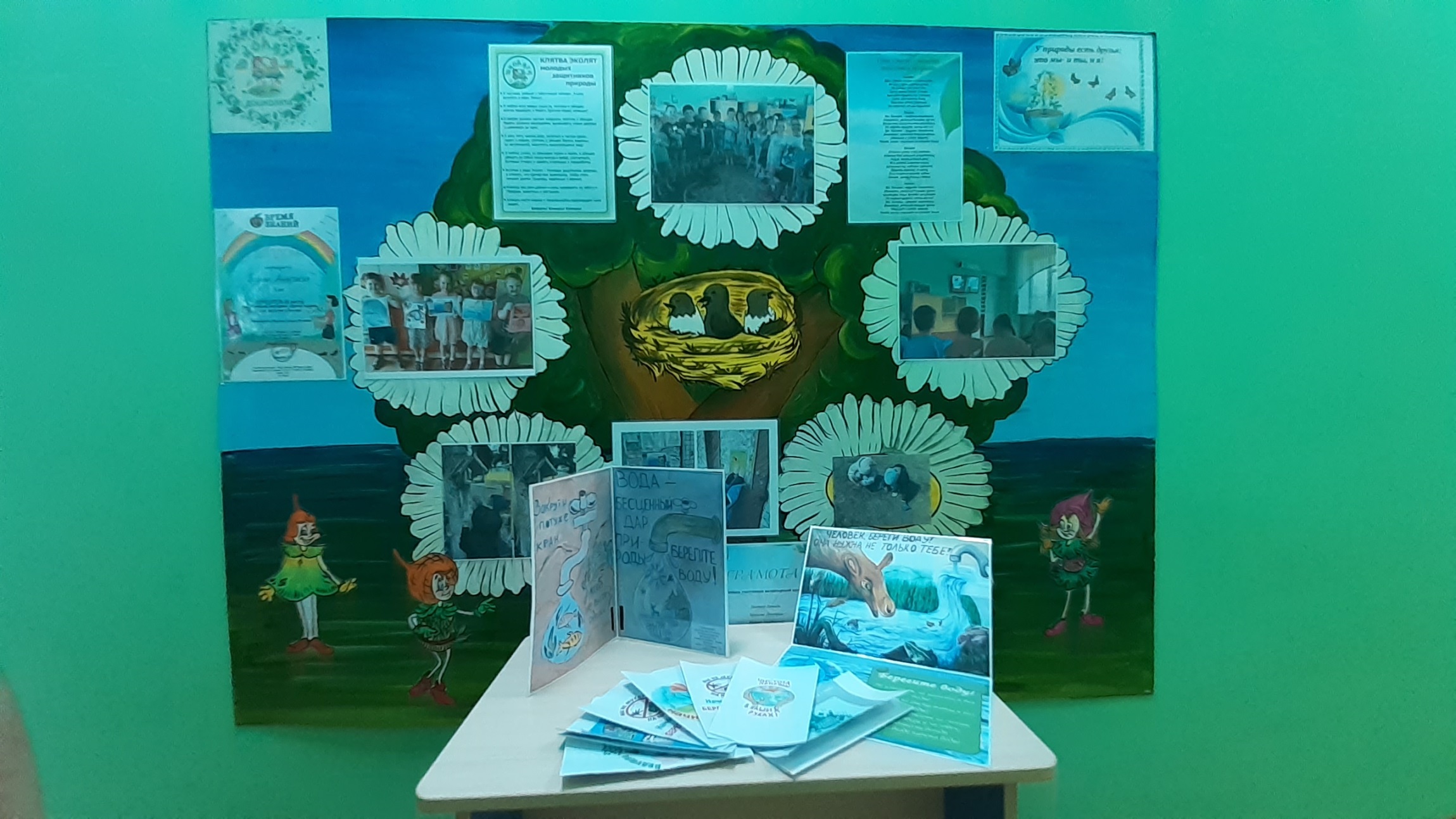 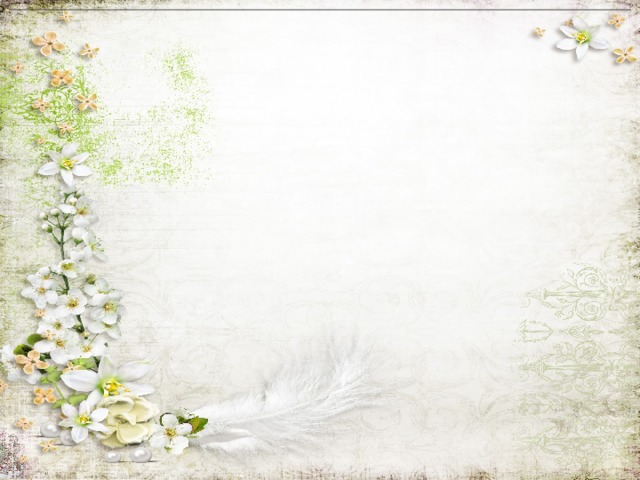 « Интересный мир профессий»
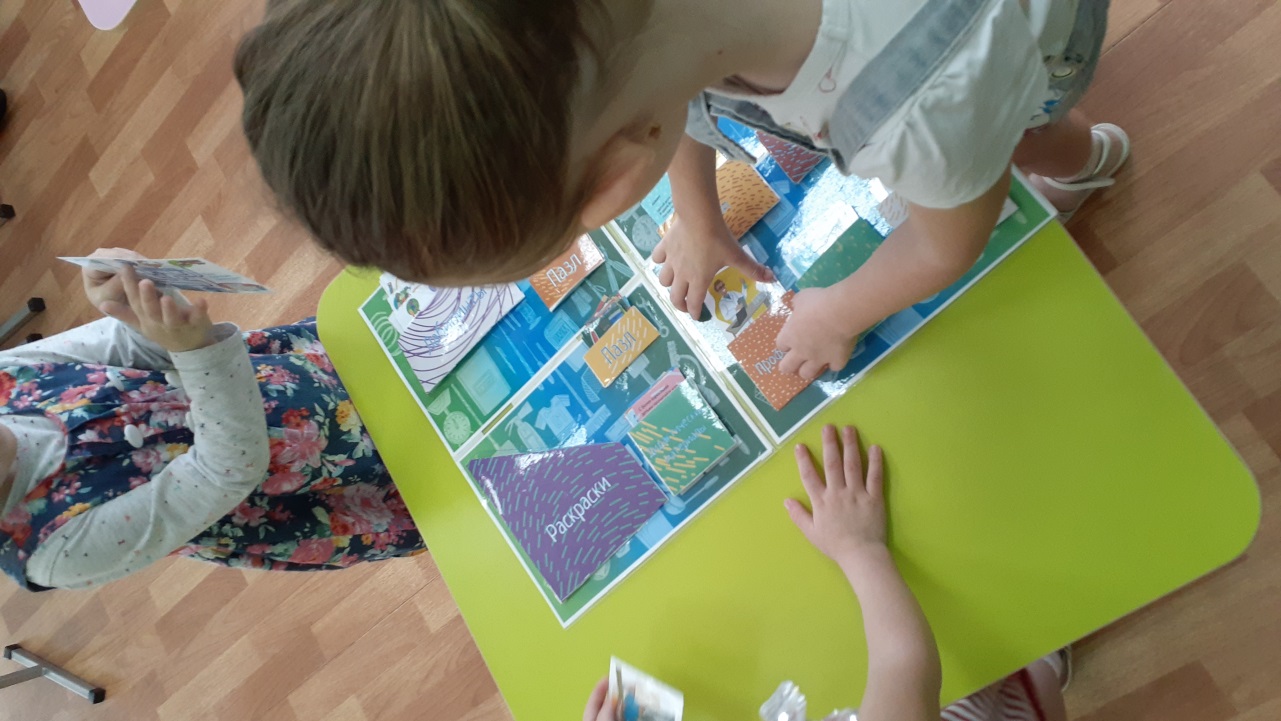 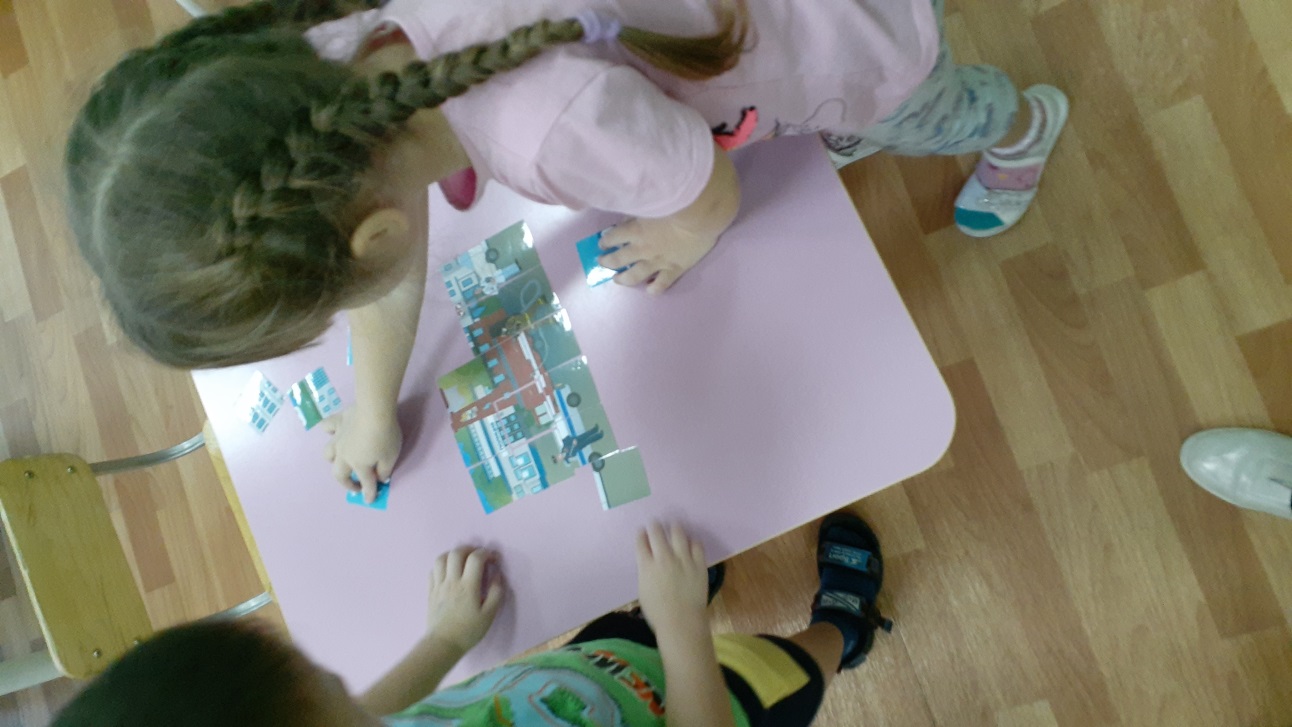 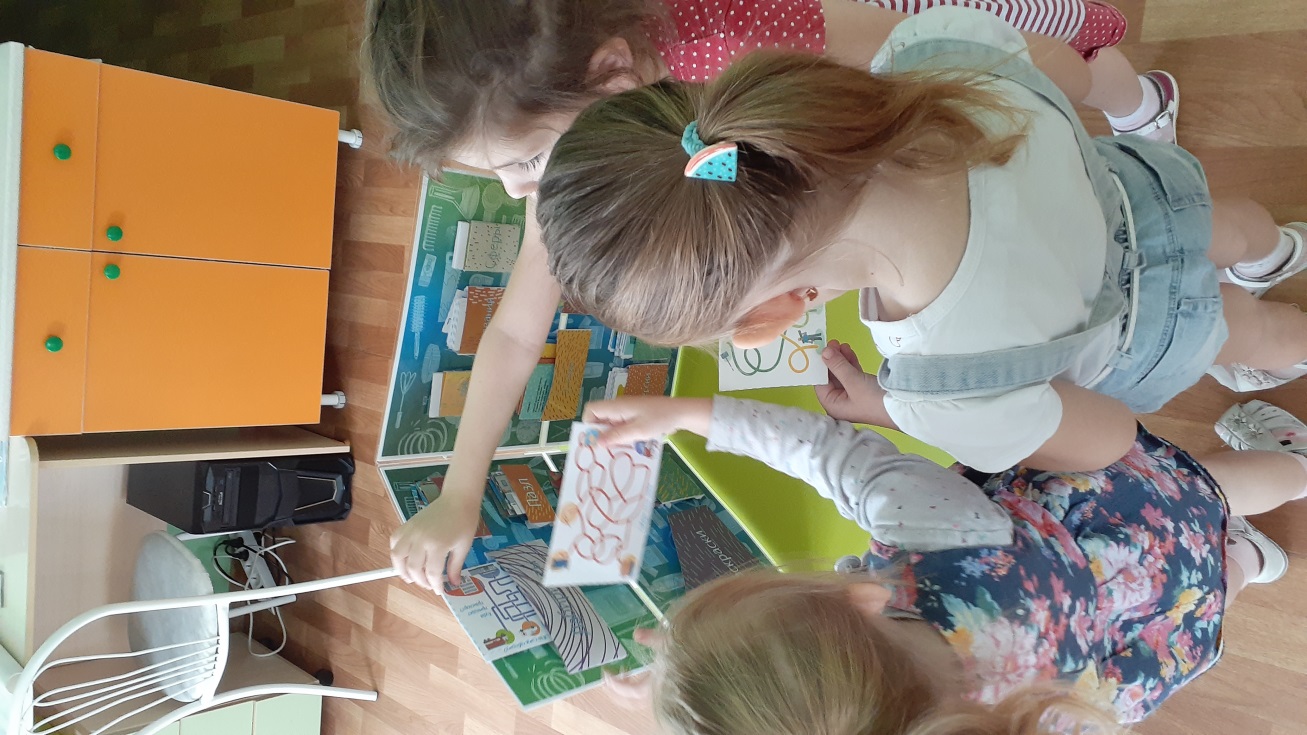 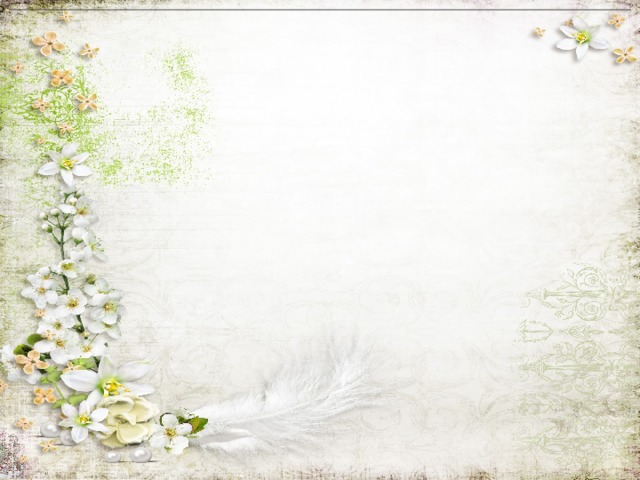 Работа с родителями
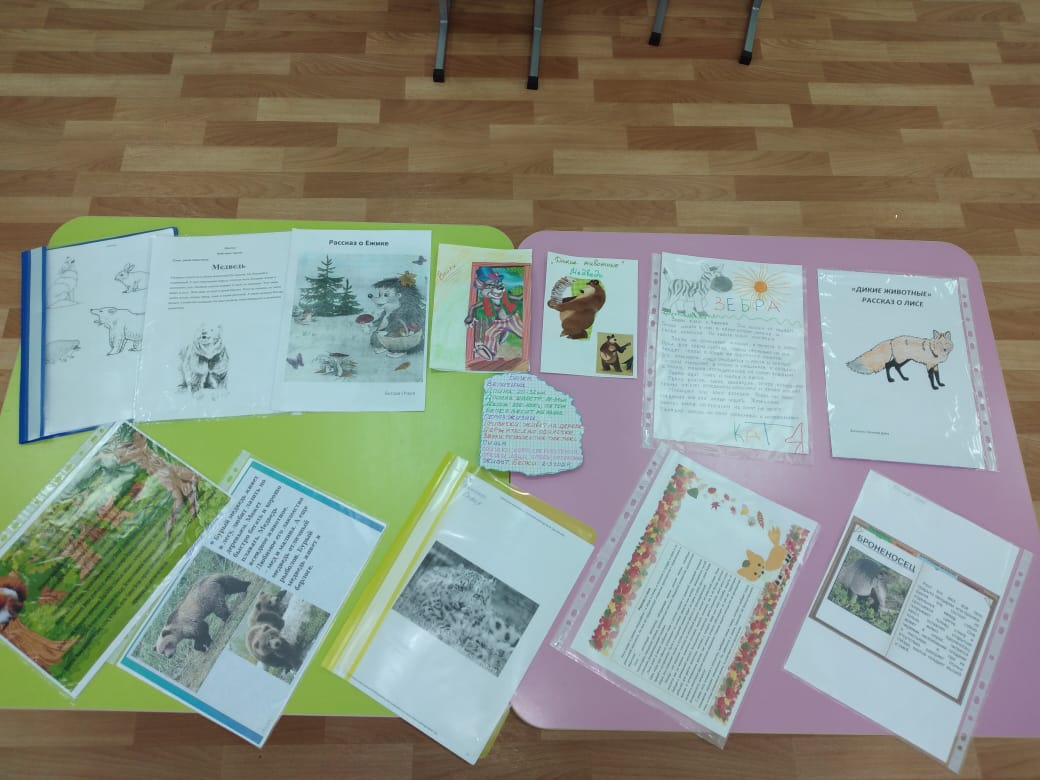 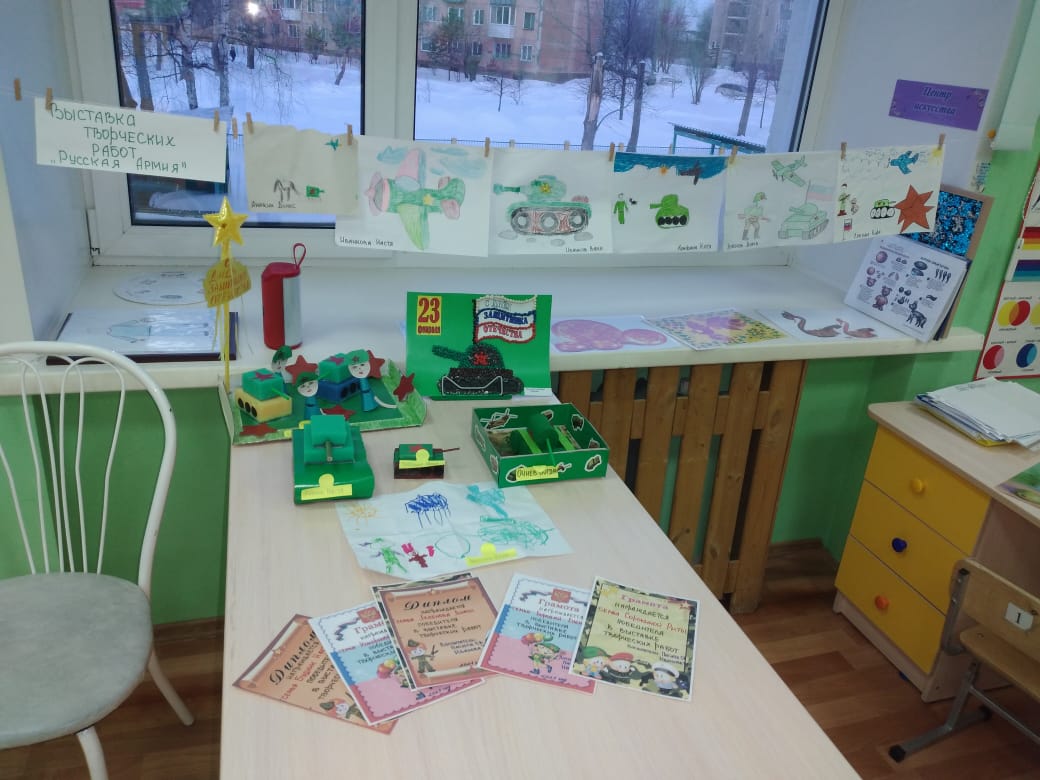 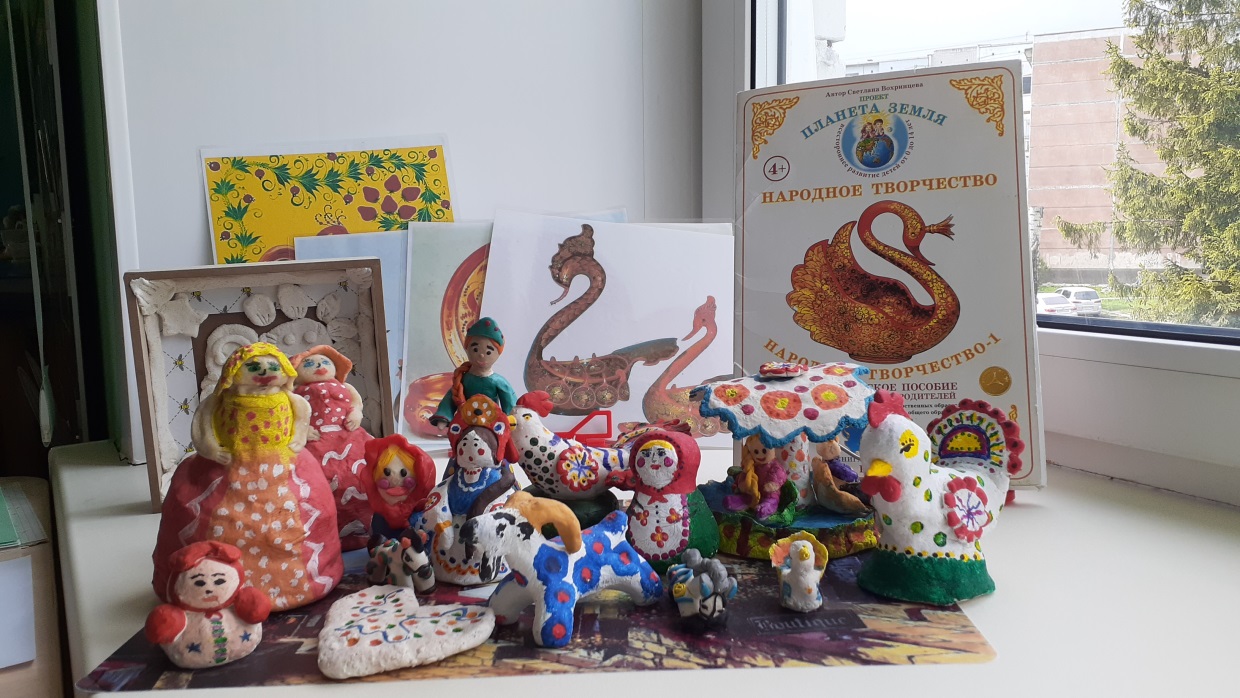 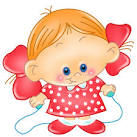 Стенгазеты по темам недели
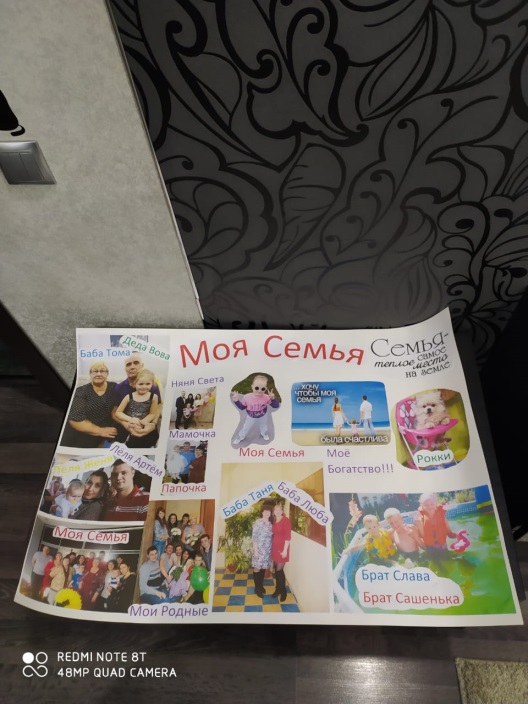 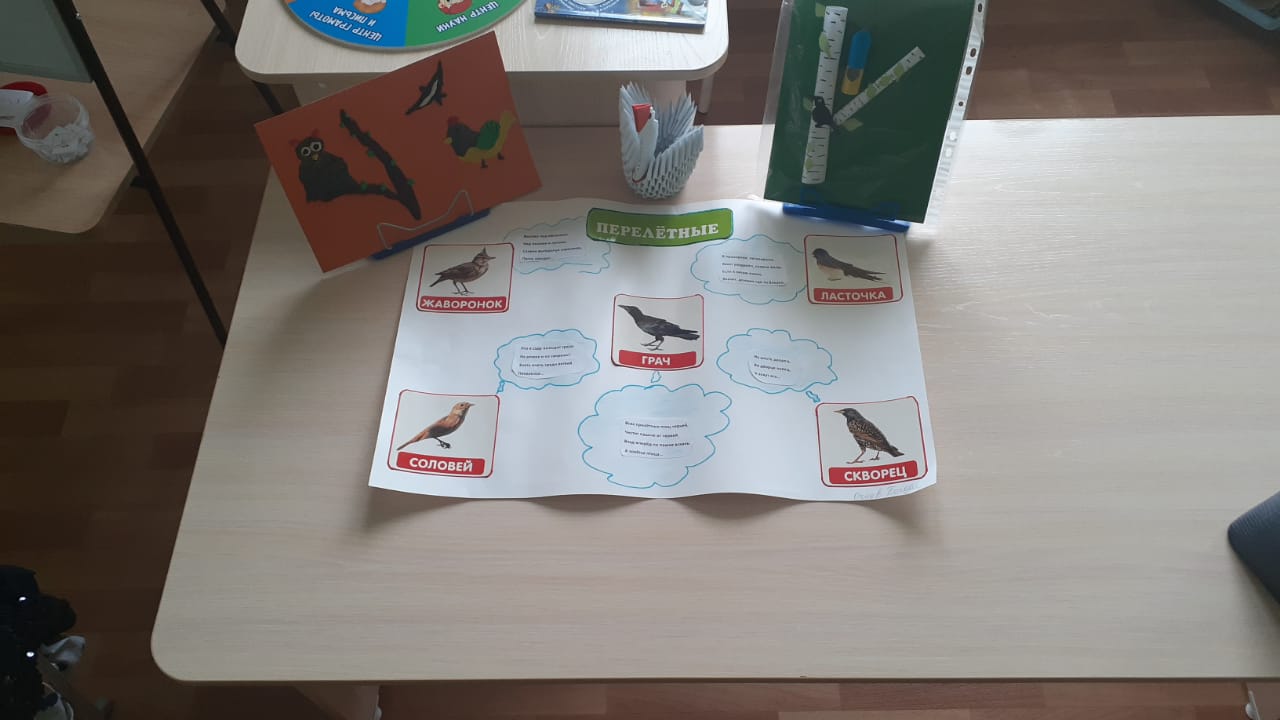 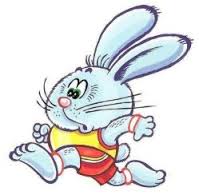 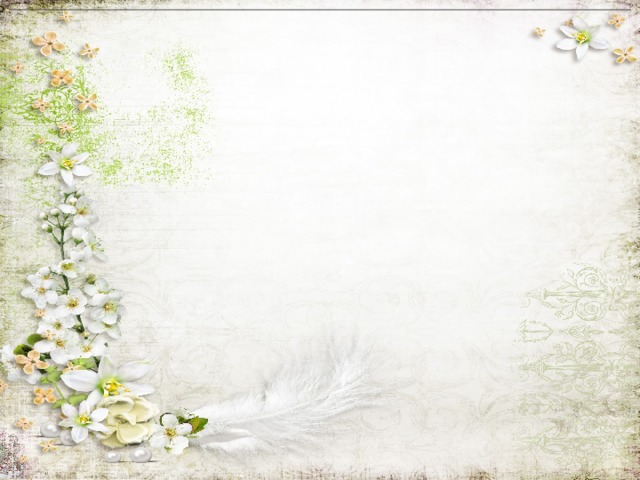 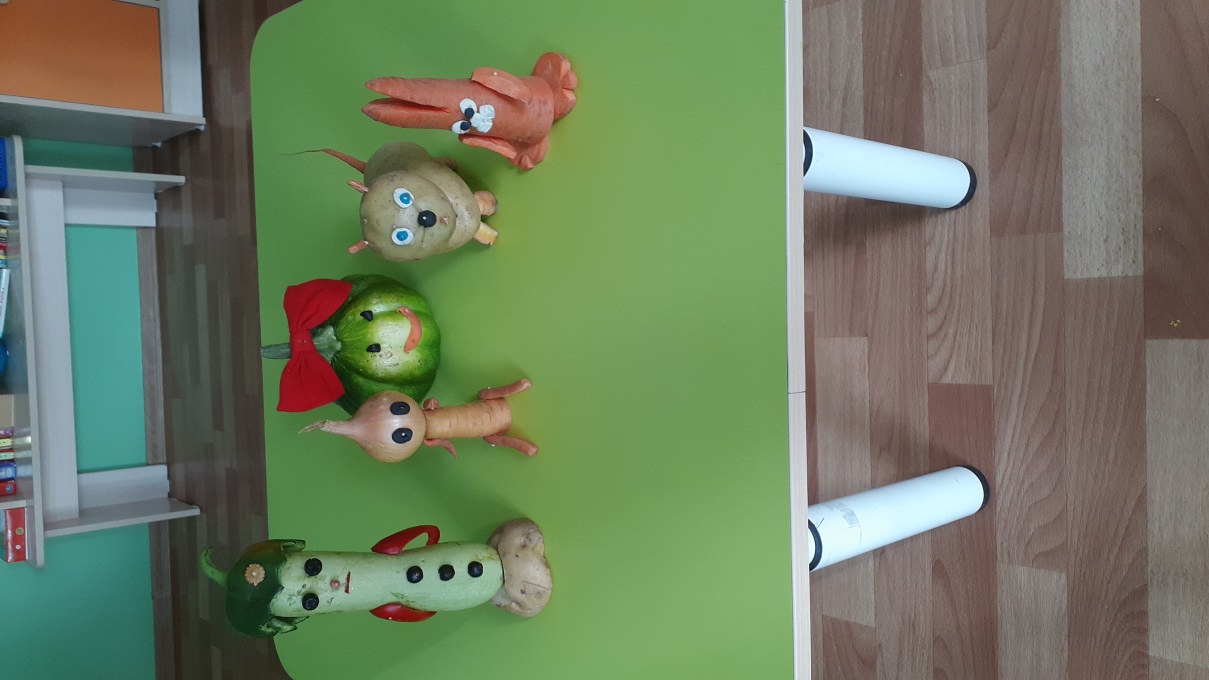 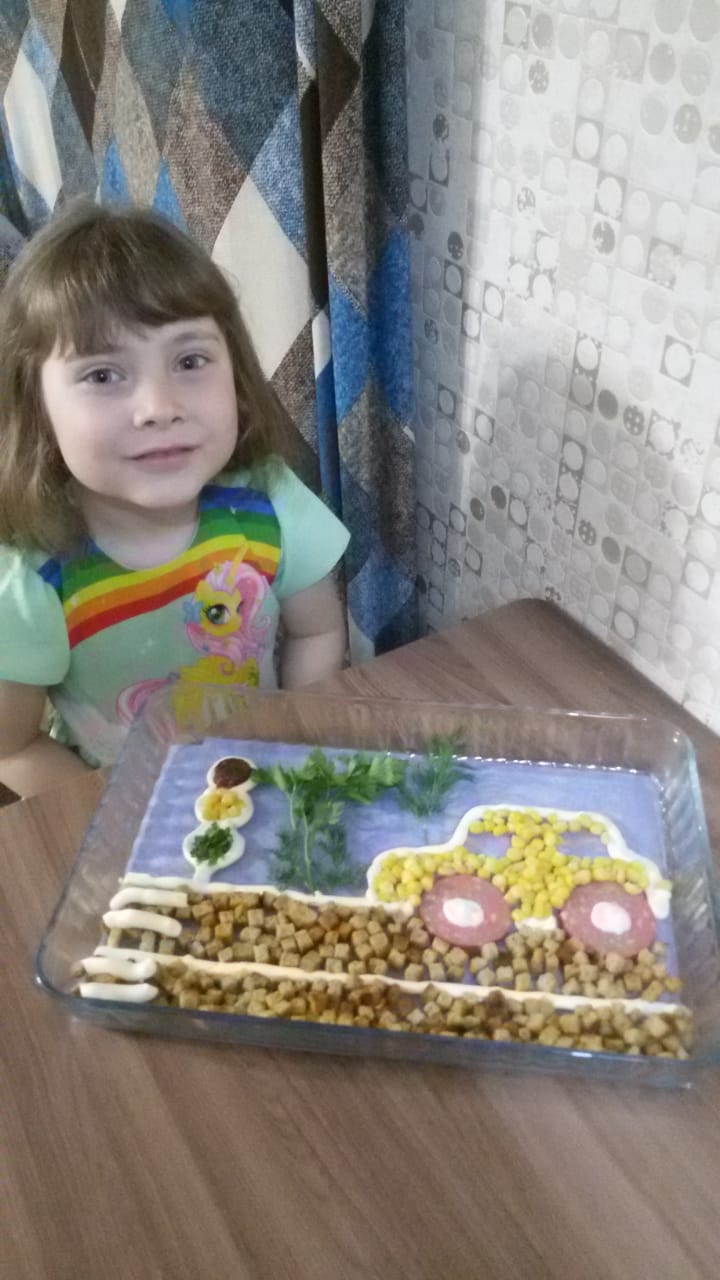 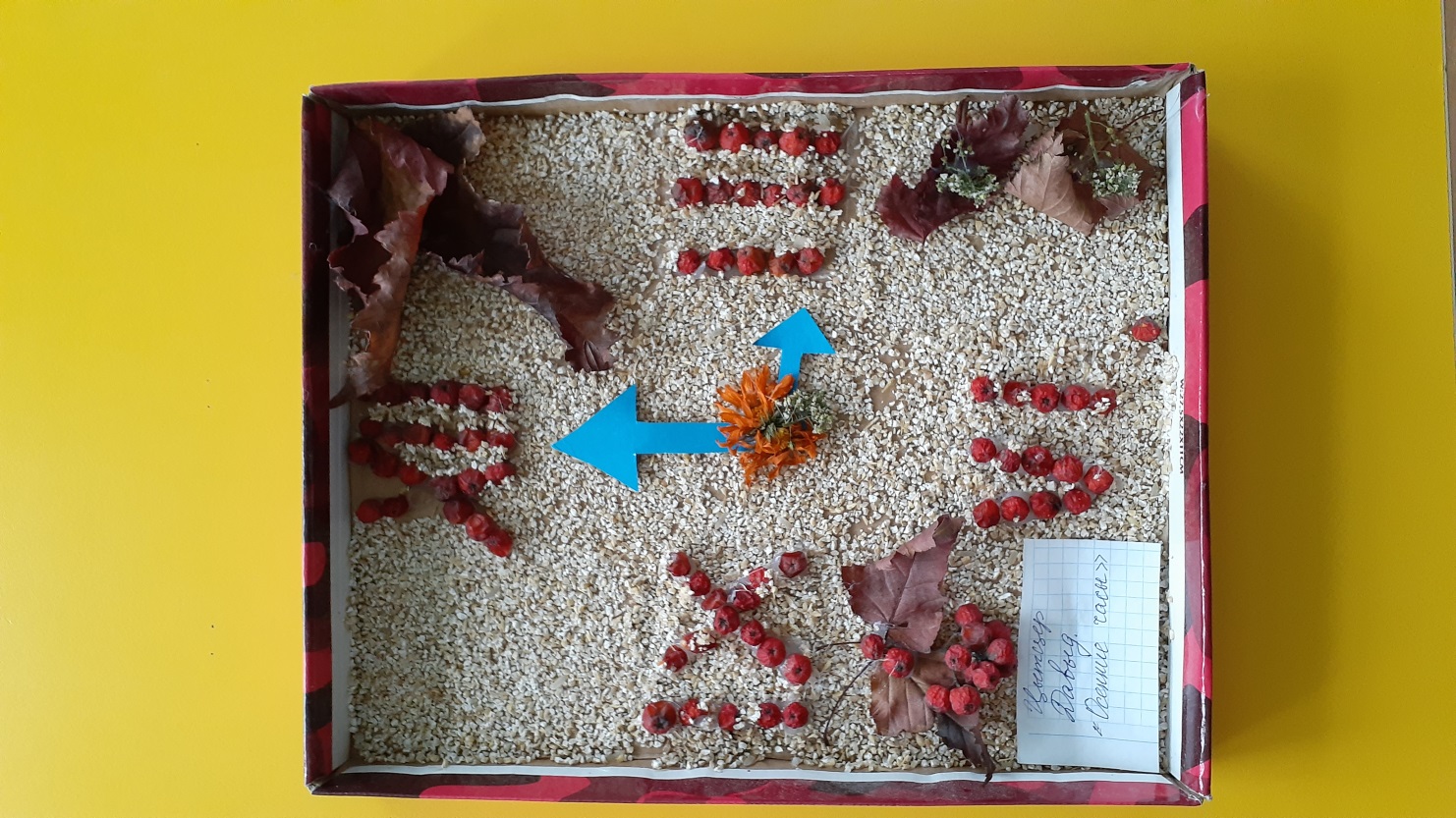 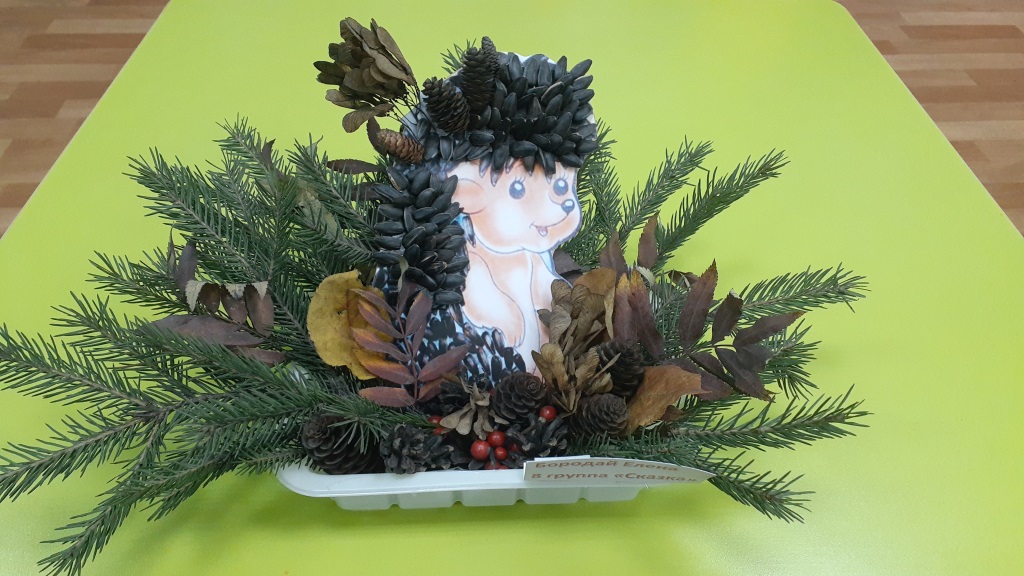 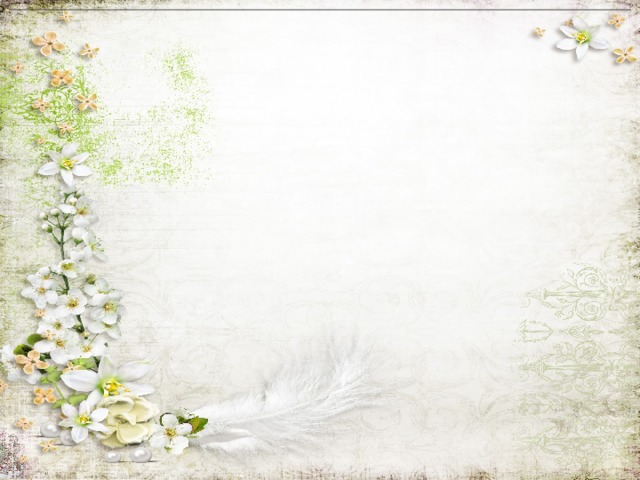 Наше участие
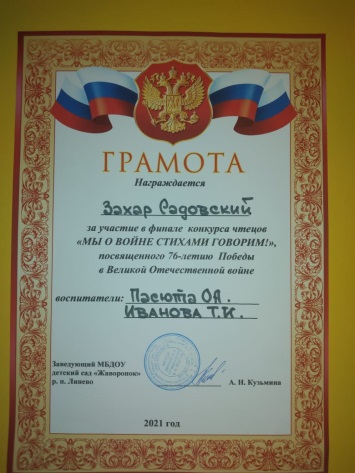 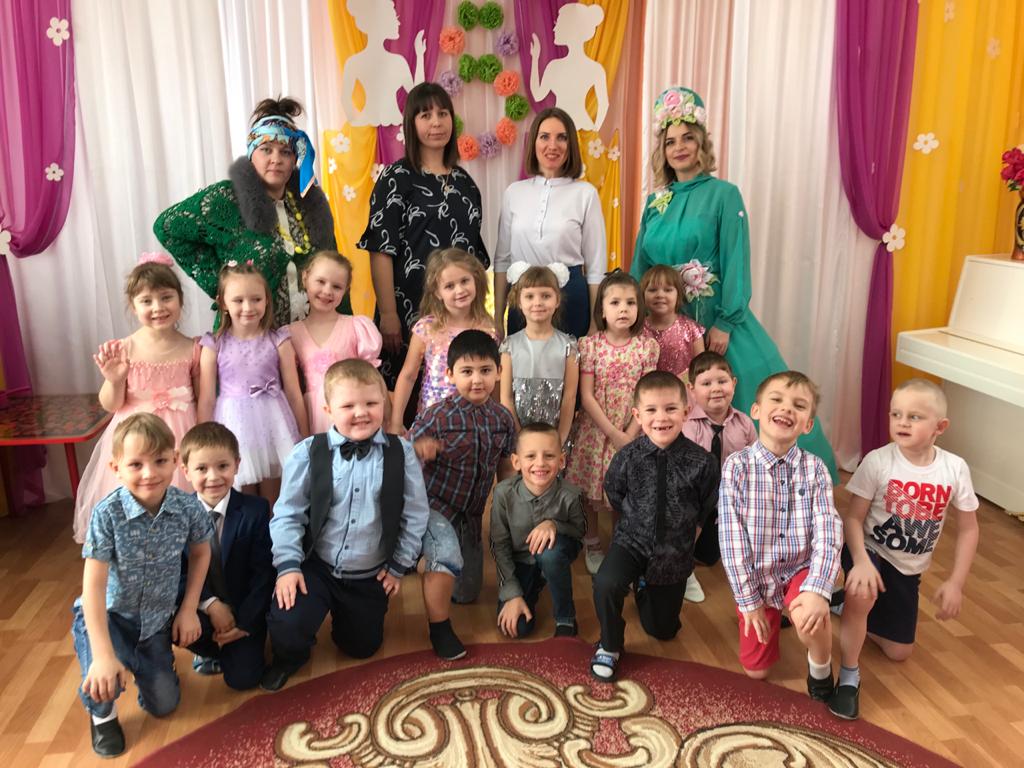 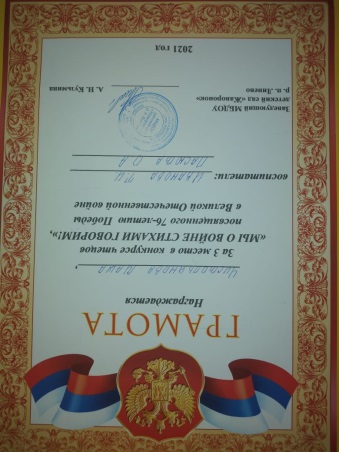 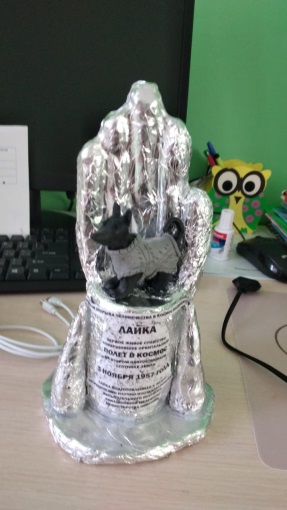 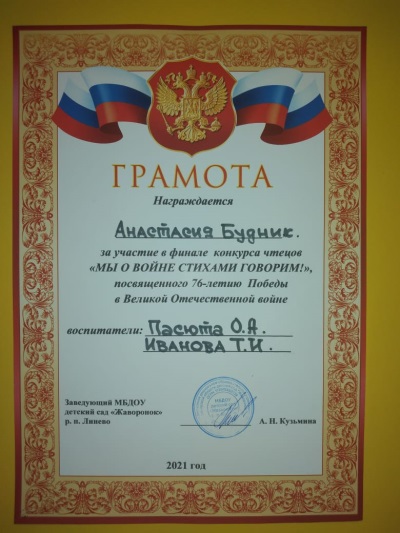 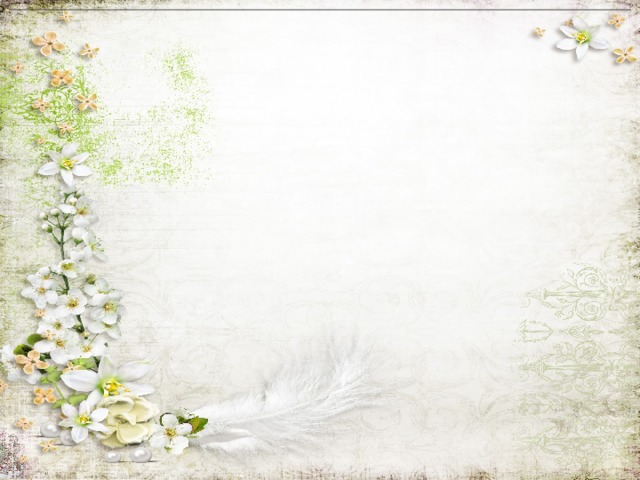 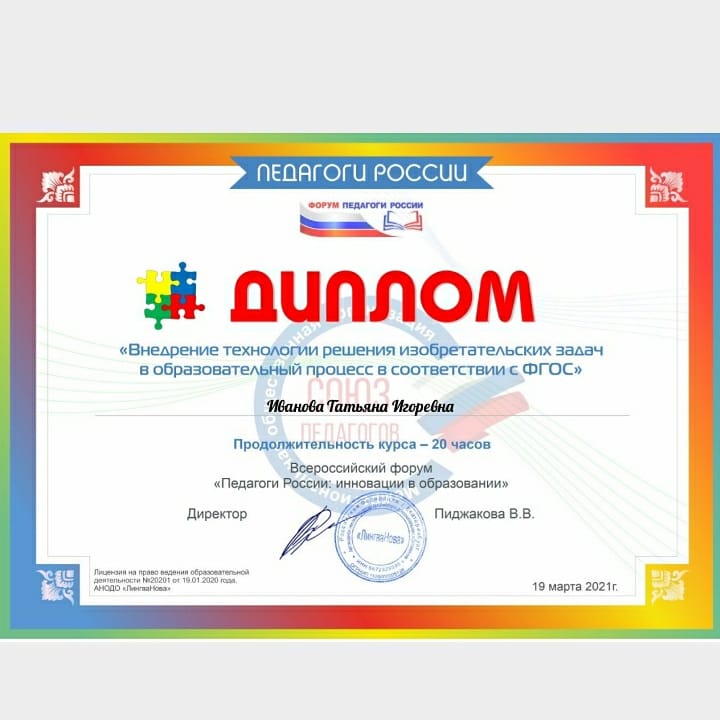 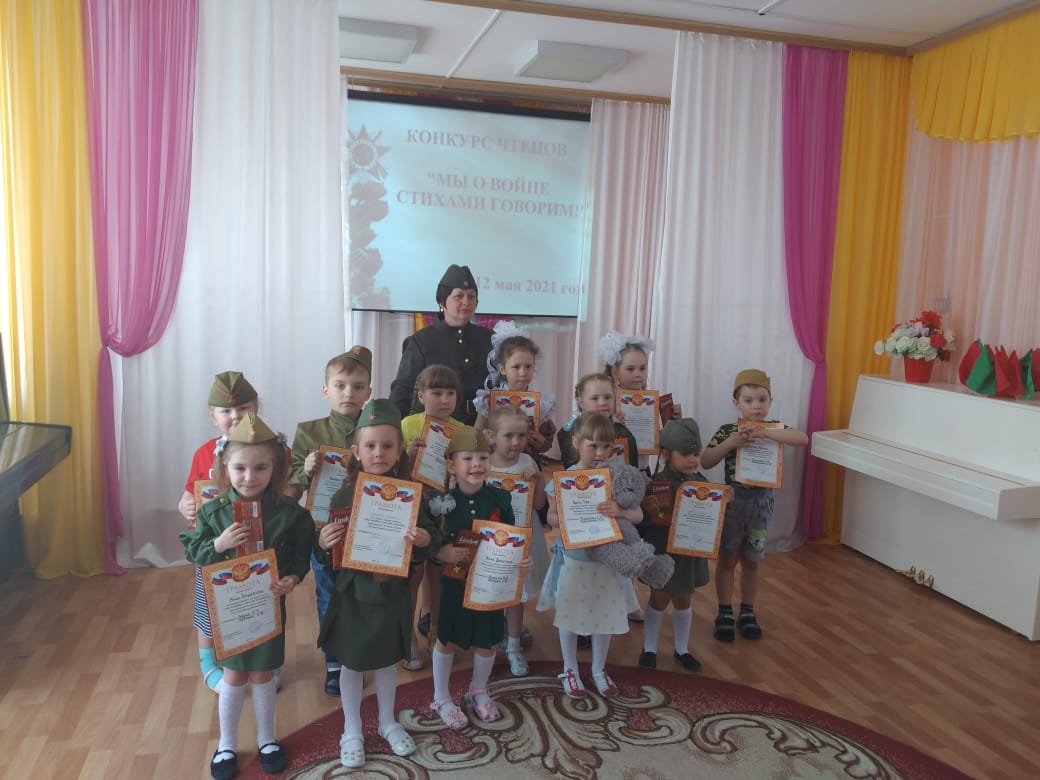 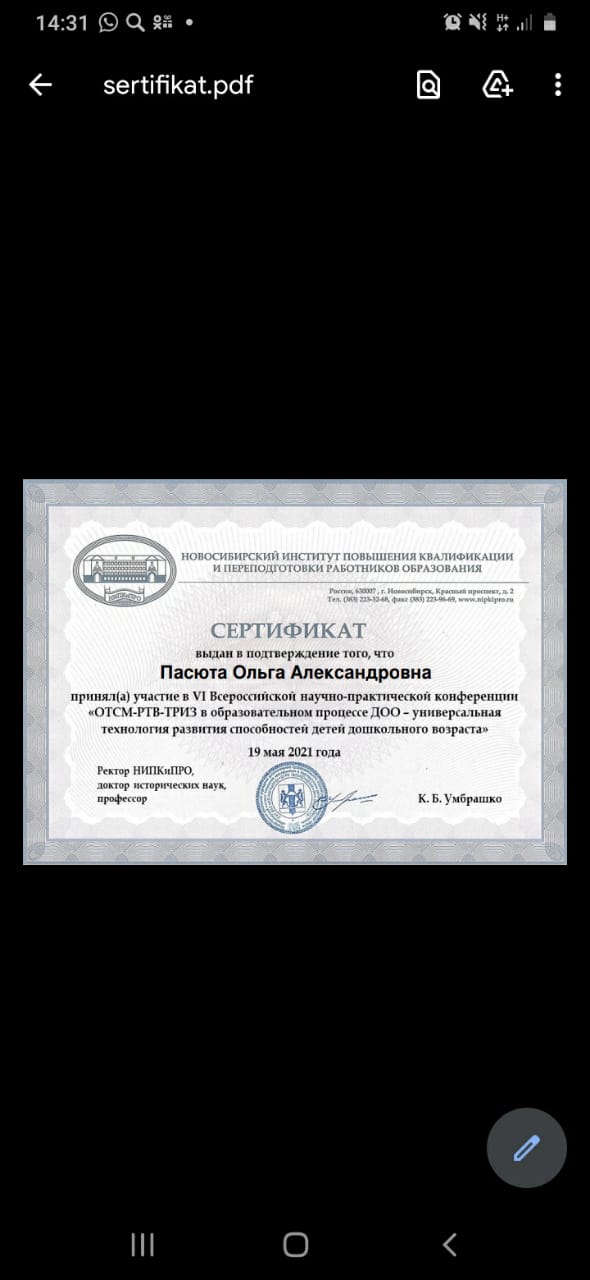 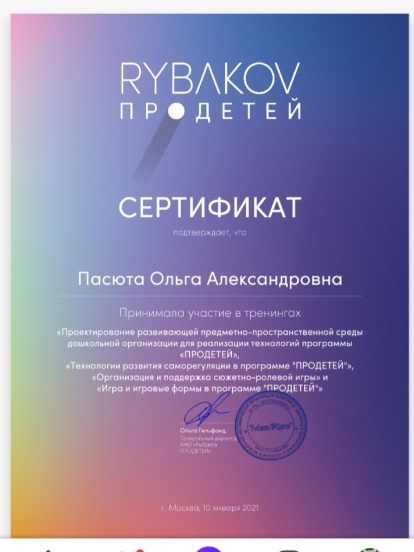 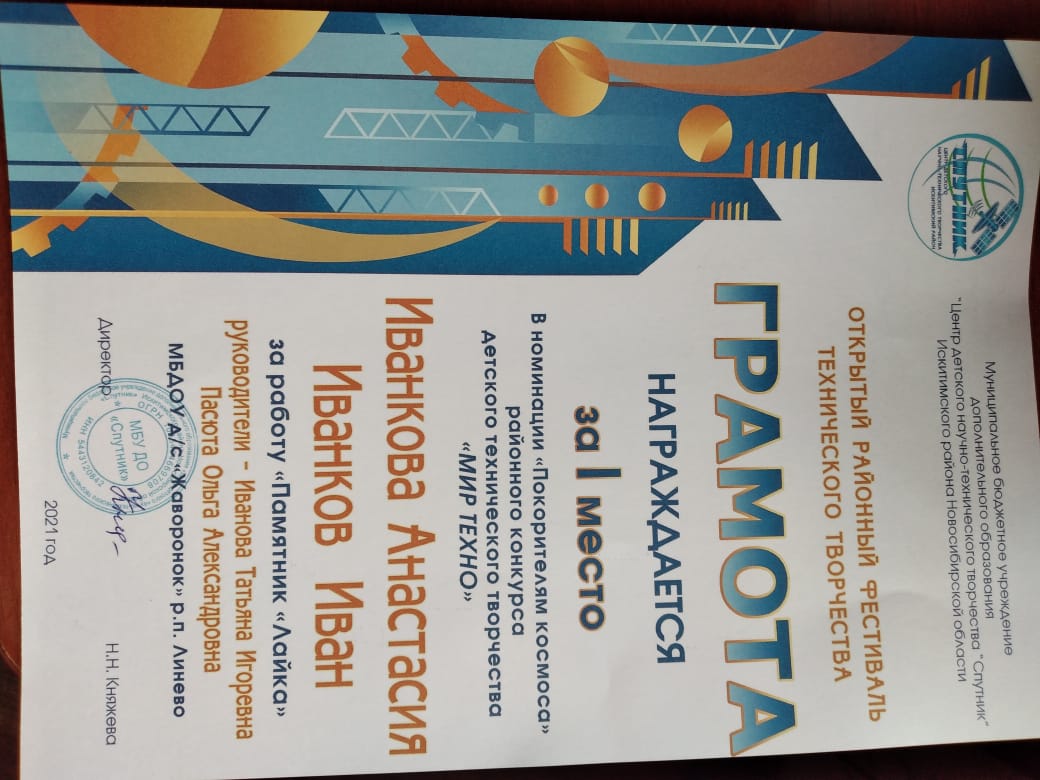 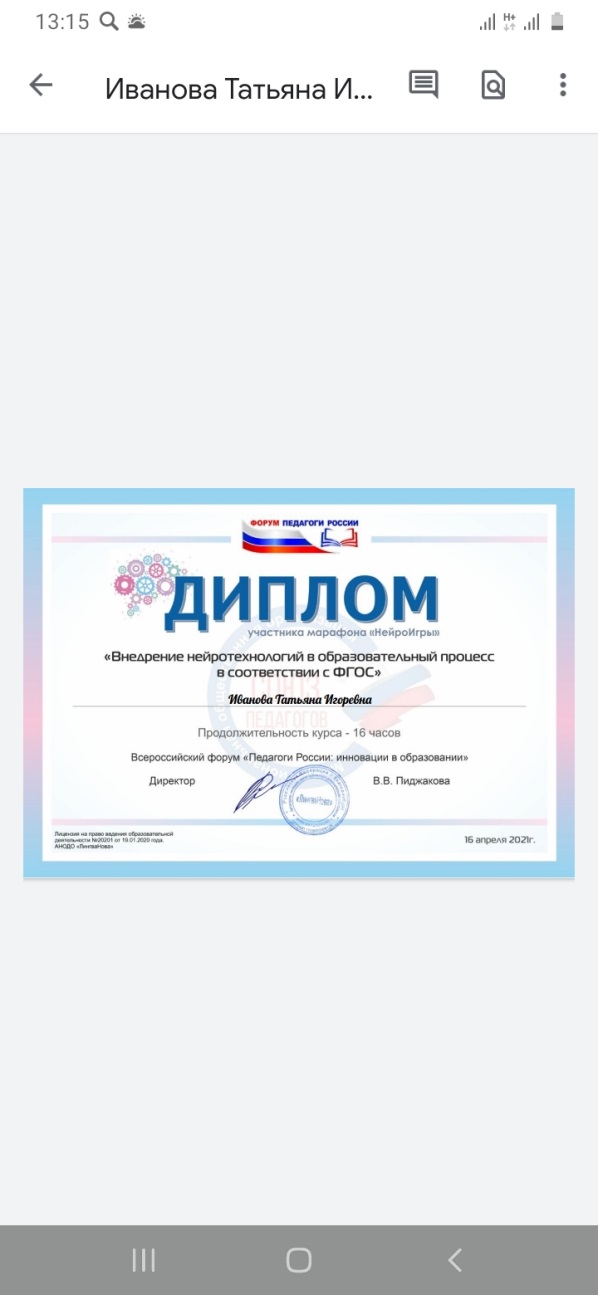 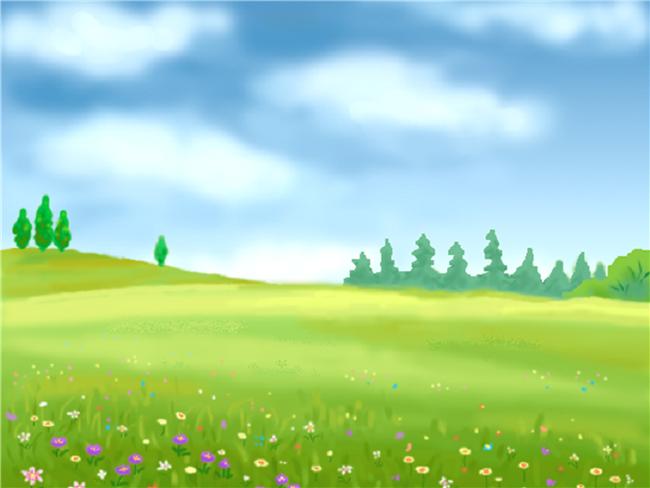 Результаты педагогической диагностики
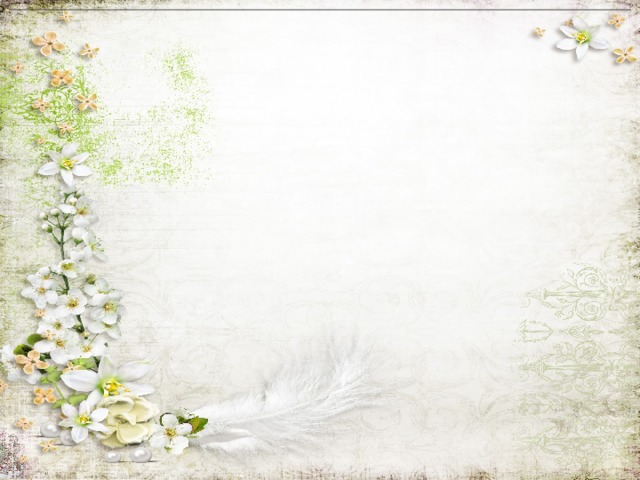 Наши планы
С учетом успехов и проблем, возникших в минувшем учебном году, намечены следующие задачи на 2021-2022 учебный год:
1.Продолжать целенаправленную работу с детьми по всем образовательным областям.
2. Совершенствовать работу по взаимодействию с родителями.
3. Продолжать совершенствование предметно-развивающей среды в группе в соответствии с ФГОС
 4. Повышать свой уровень педагогического мастерства путем участия в семинарах, мастер-классах, обучения на курсах повышения квалификации.
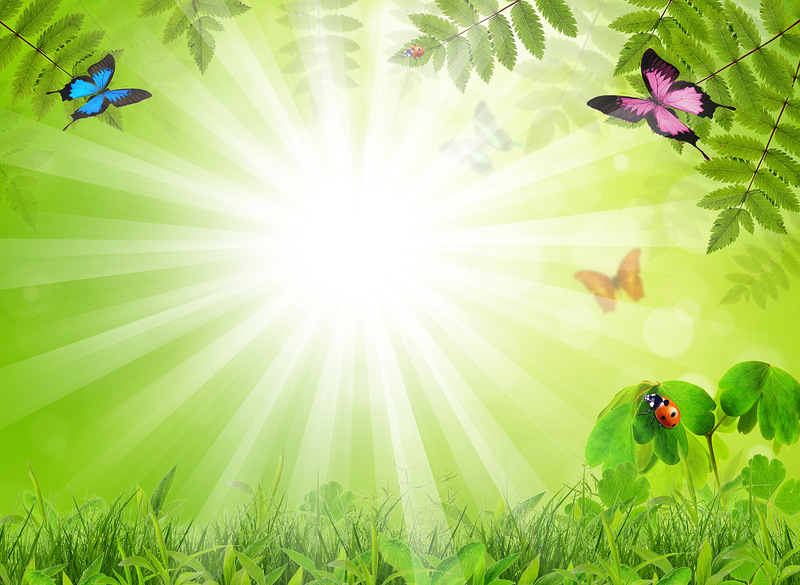 Спасибо за внимание!